МЕДИА-ПРОЕКТ“MEDIASFERA”
ОПИСАНИЕ
Молодёжный медиа проект «Медиа школа» - это интерактивное молодёжное СМИ. Новостные познавательные и развлекательные сюжеты глазами молодёжи Солнечногорья. Создание собственных рубрик и мероприятий. Организация для молодёжи мастер-классов по съемке и монтажу сюжетов.  
Проект поможет ребятам правильно ориентироваться в сети интернет, грамотно выбирать необходимый для себя контент и иметь четкое представление о моральных принципах при его выборе. Как результат, дети и молодёжь, прошедшие через этот проект, смогут создавать собственные интернет продукты – грамотно, не нарушая интересов общества и государства.
2
Цели проекта
Развитие и популяризация молодежных медиа-проектов среди детей и молодежи. 
Освещение для молодёжи в сети интернет всех событий в городском округе Солнечногорск, глазами молодёжи. 
Создание единого дизайна проекта. 
Подготовка молодых специалистов в сфере детских и молодёжных СМИ.
Развитие молодёжных творческих инициатив.
Развитие навыков журналистики и ответственного блоггерства у детей и молодёжи с 12 до 35 лет.
Возможность практического использования полученных навыков.
Создание и развитие собственных новостных, документальных, развлекательных рубрик.
3
чем мы занимаемся:
Подкасты
Социальные сети
Тележурналистика
Снимаем свои первые репортажи, получаем обратную связь от телеканала «360 Солнечногорье» и делаем работу над ошибками
В студии записываем аудиоанонсы мероприятий нашего города, а так же подкасты на волнующие нас темы.
Недавно запустили социальные сети – Инстаграм, ВК, YouTube.
4
Наши достижения
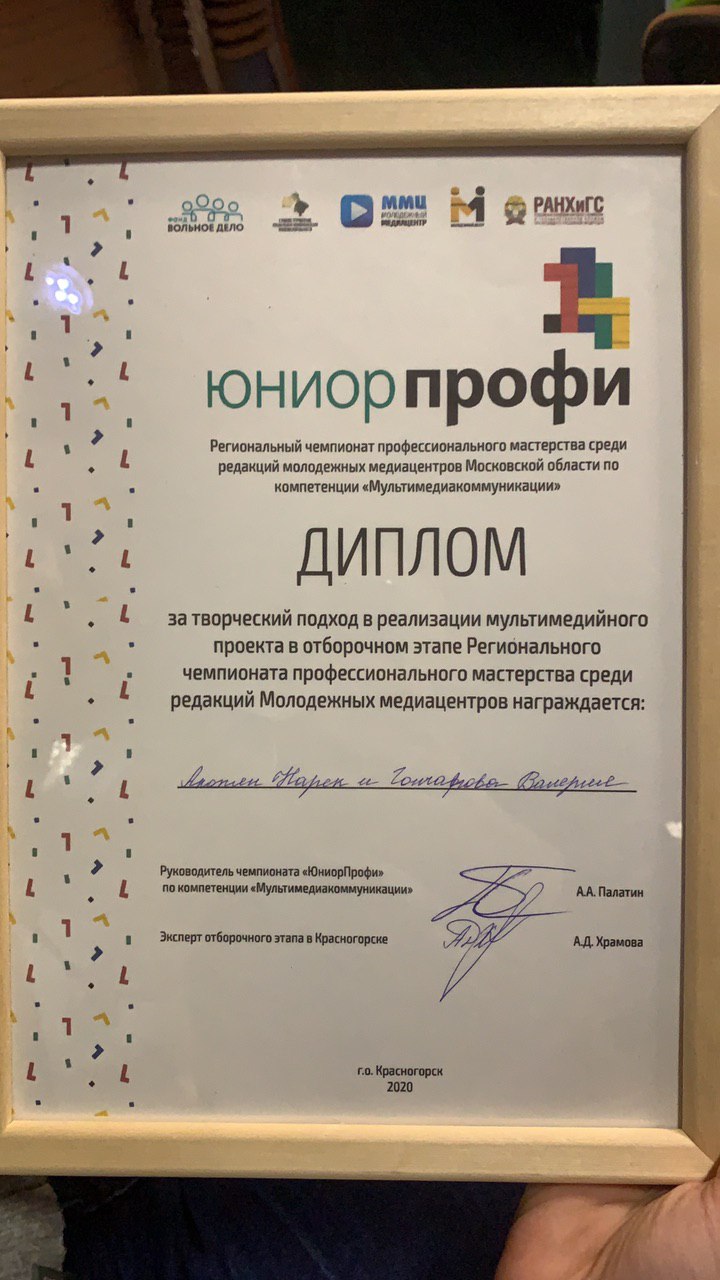 В марте 2020 года мы приняли участие в подмосковном чемпионате молодежных медиа «ЮниорПрофи» и получили специальный приз жюри, как самая творческая команда.
5
И ЭТО ТОЛЬКО НАЧАЛО...
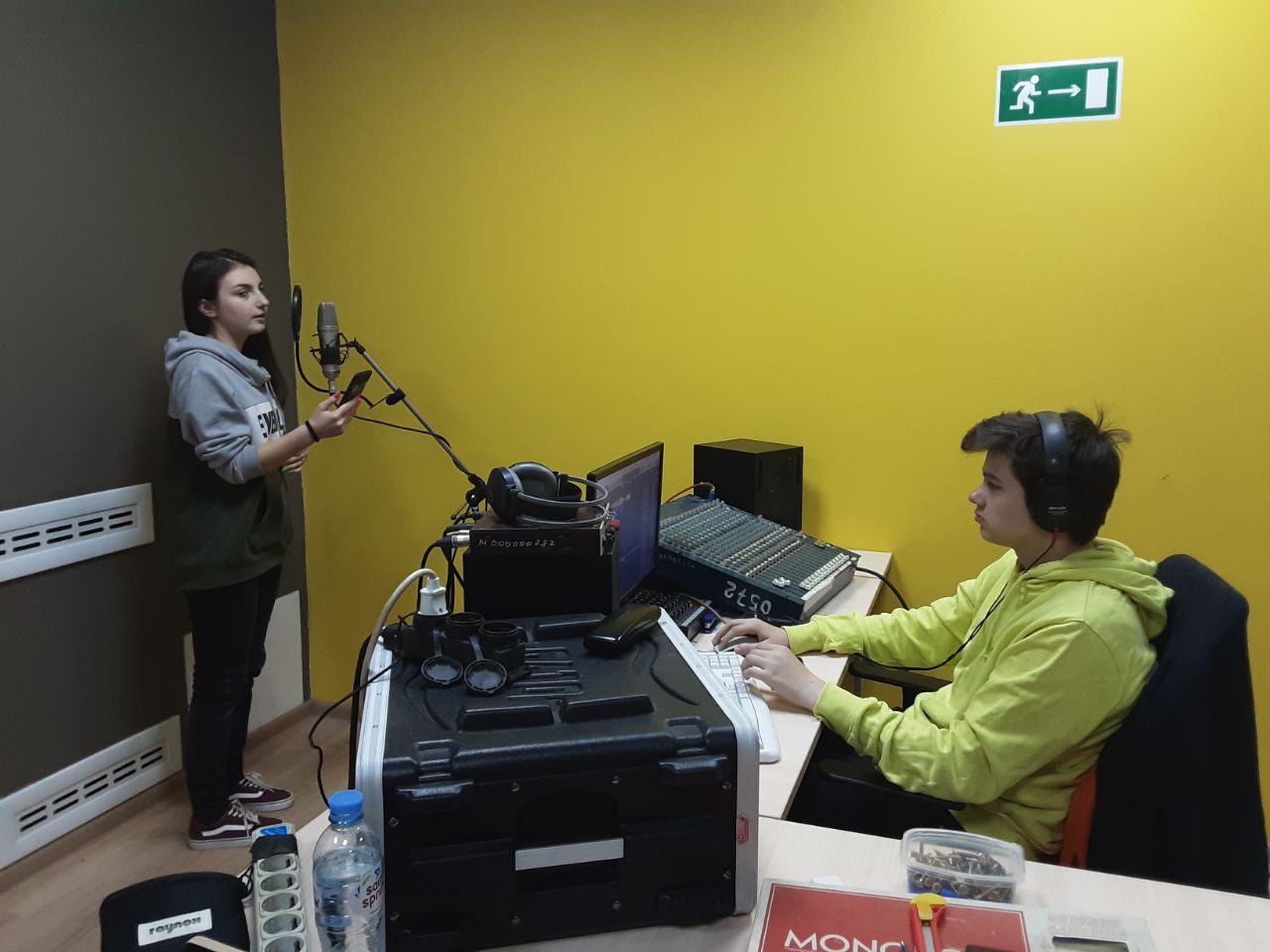 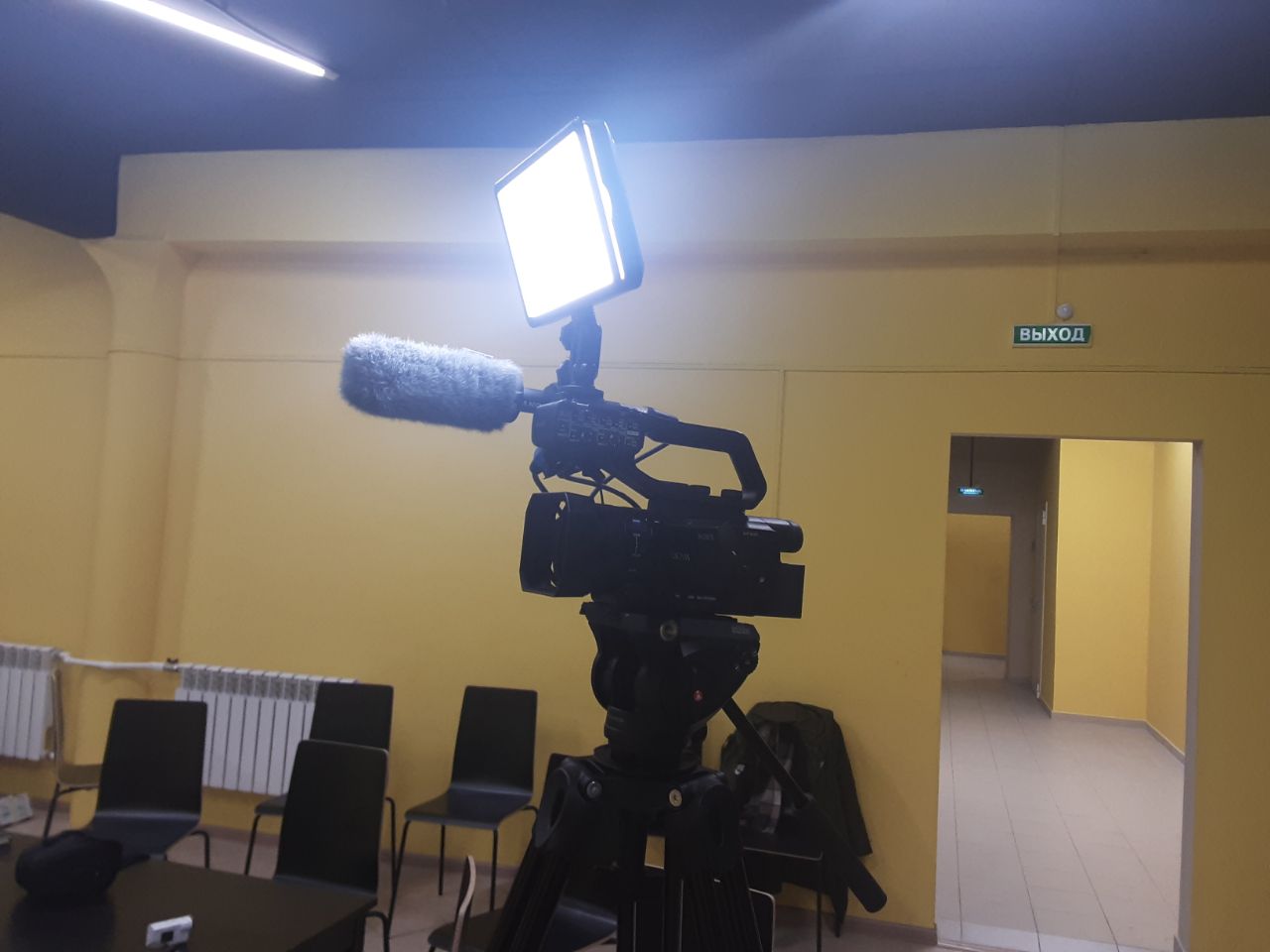 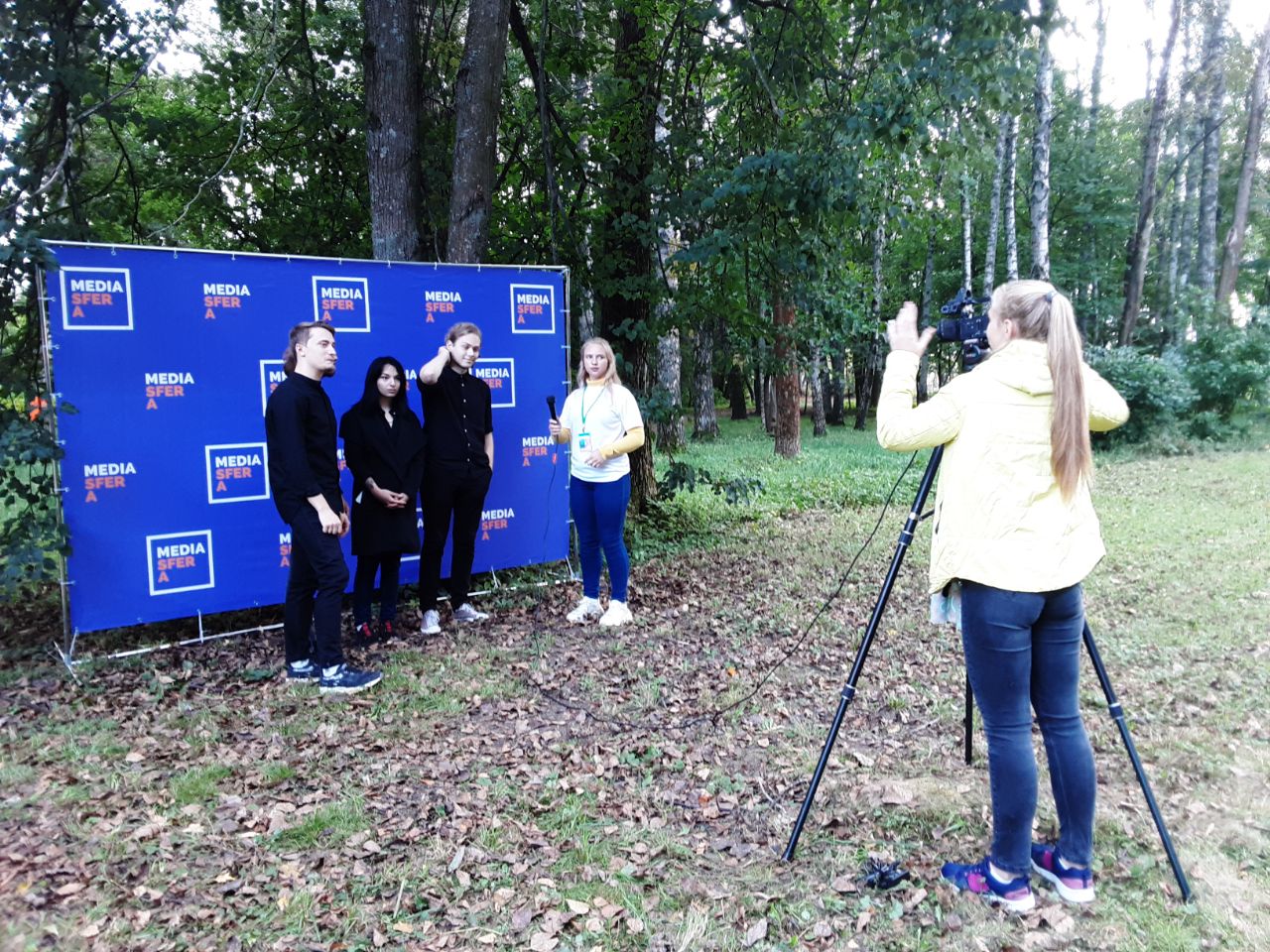 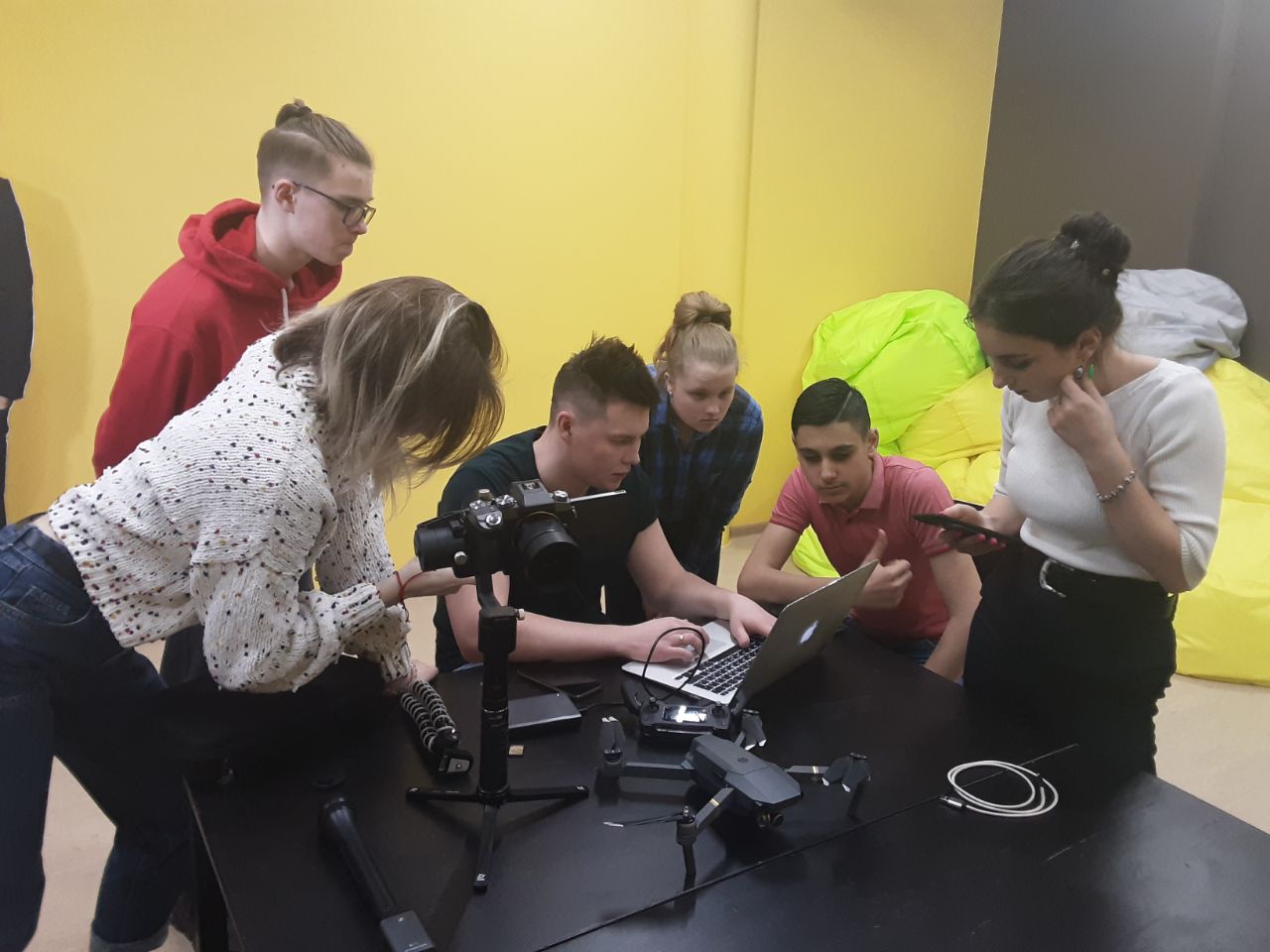 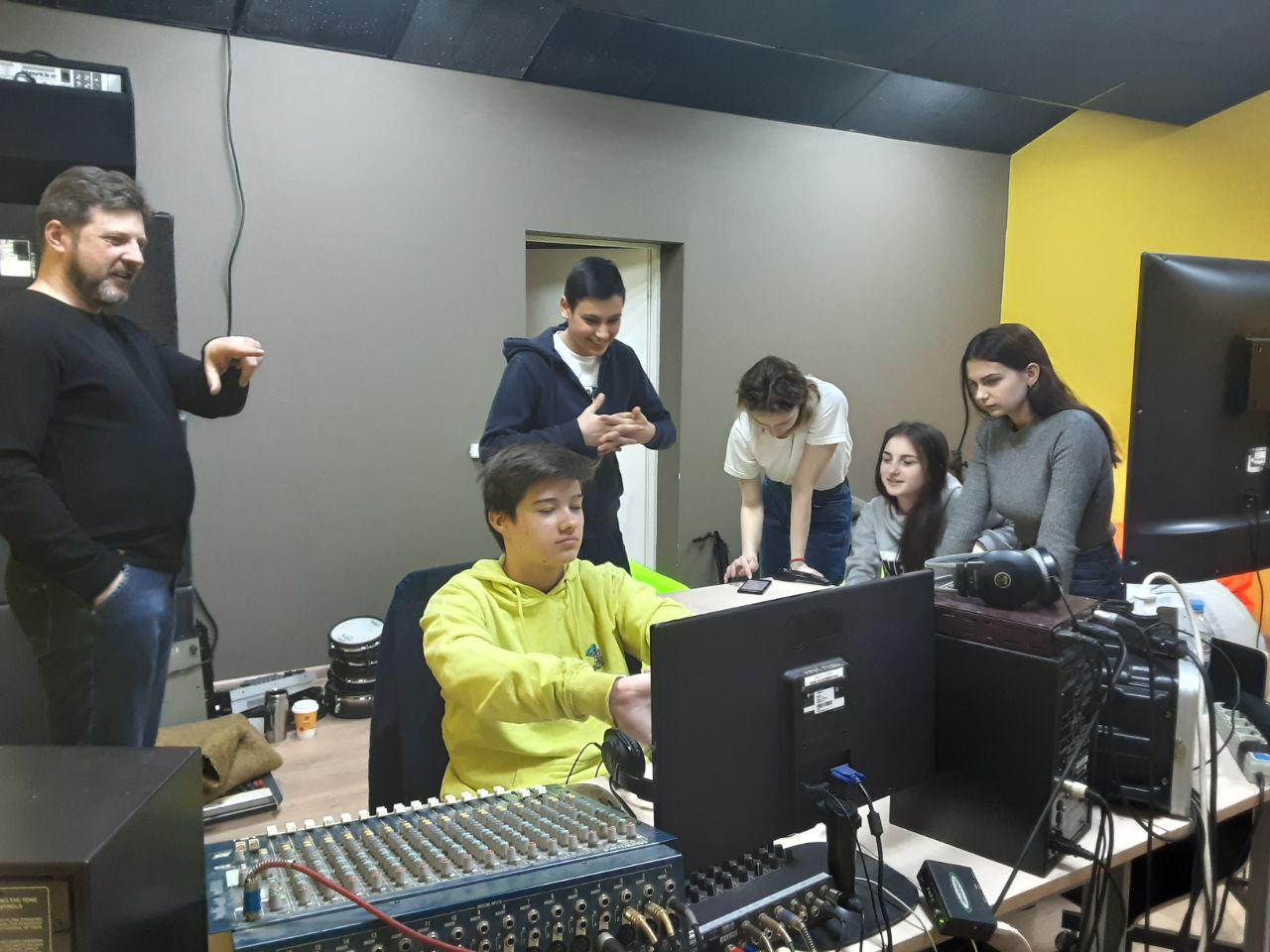 3
6
ПАРТНЁРЫ ПРОЕКТА
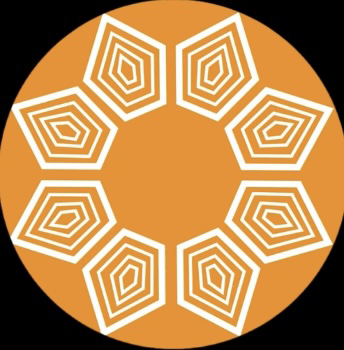 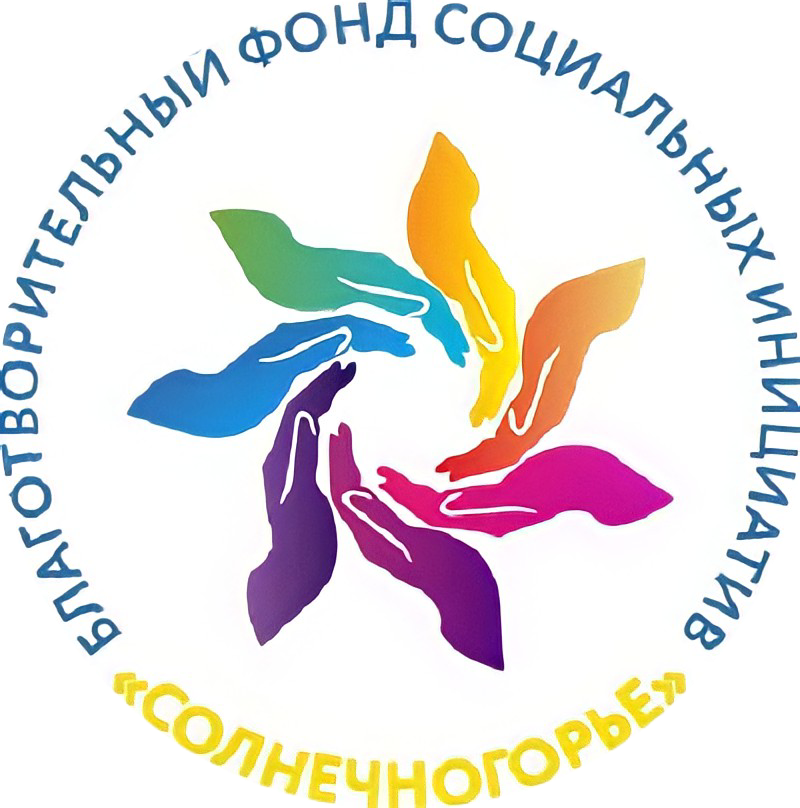 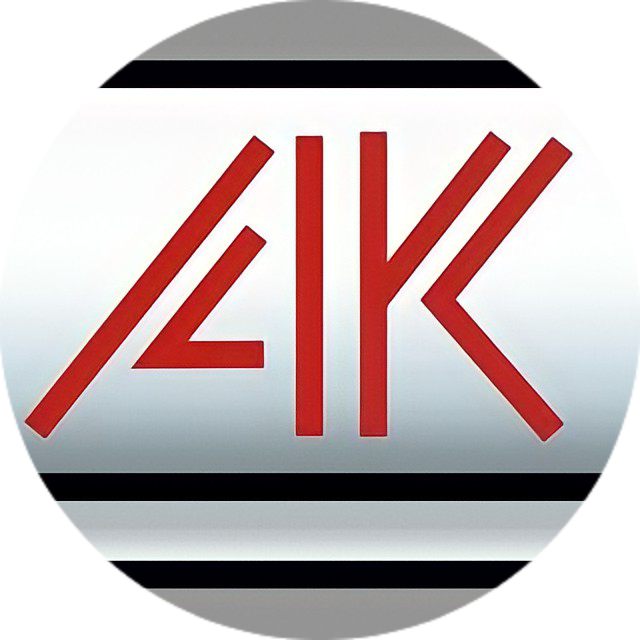 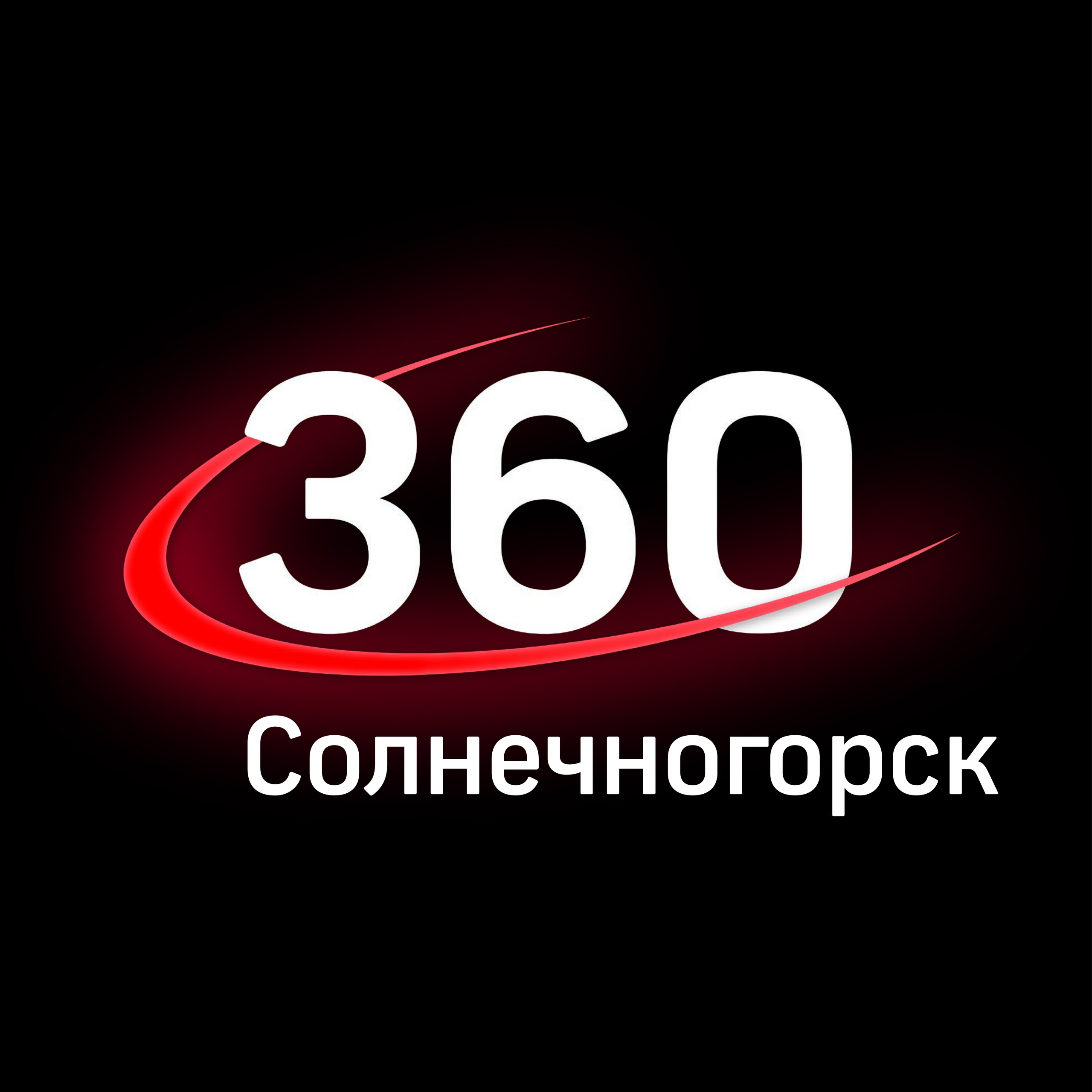 Телеканал
«360 Солнечногорск»
Молодёжный центр «Подсолнух»
Благотворительный фонд социальных инициатив 
«Солнечногорье»
Коворкинг центр
«Альянс Коворкинг»
7
Спасибо за внимание!